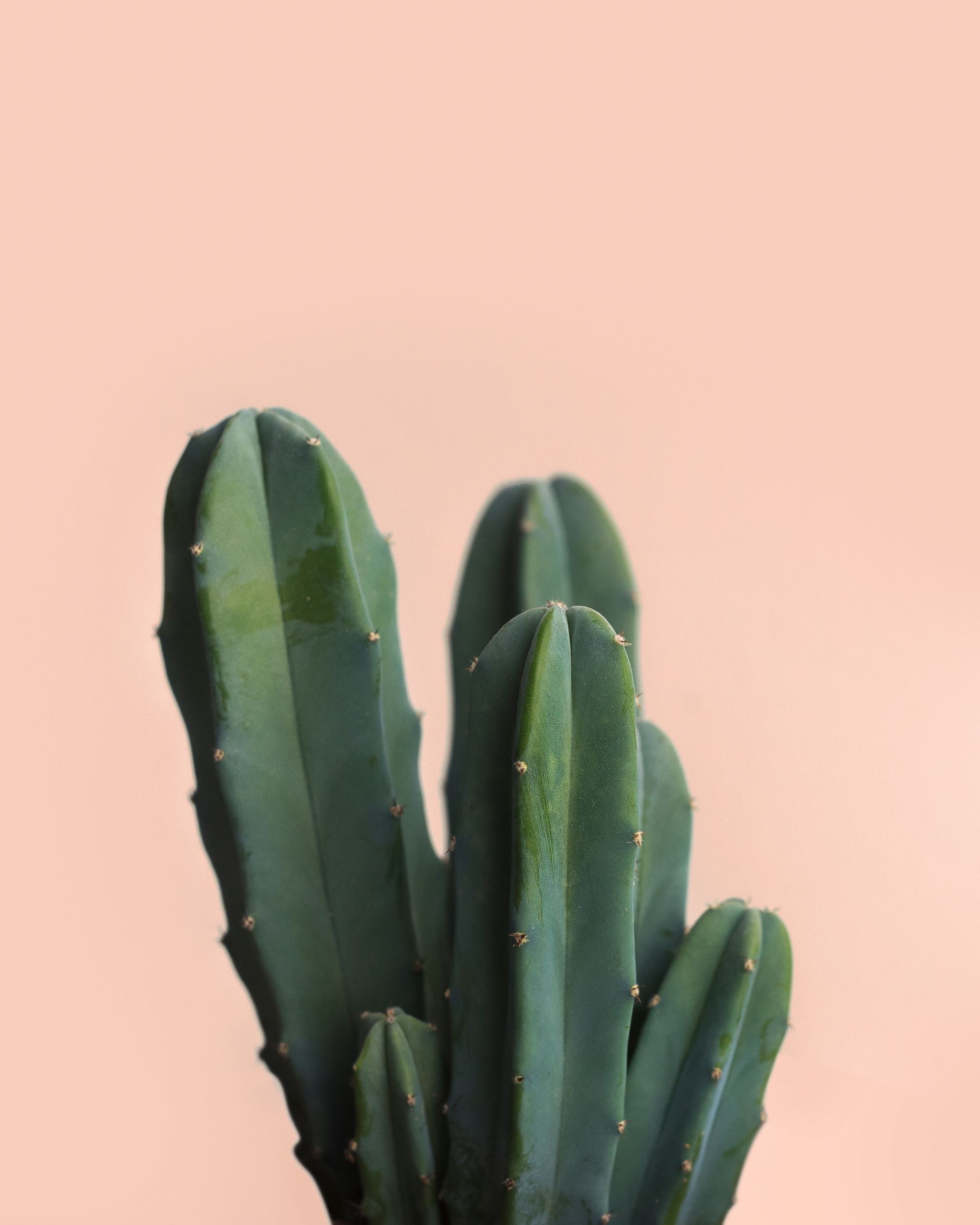 Summarizing
This is about/This is really about
RDG 1300.P53
This is about/This is really about
This is about/This is really about
This is about/This is really about
This is about/This is really about
This is about/This is really about
This is about/This is really about
This is about/This is really about
This is about/This is really about
This is about/This is really about